Урок русского языка 
3 класс

Тема: « Словосочетание»
!
Девиз урока:

Не просто слушать - а слышать!
Не просто смотреть - а видеть!
Не просто присутствовать - а размышлять!
Аккуратно, чисто, красиво писать!
!
Карточка ожидания
Знаю                  Хочу узнать             Узнал(а)
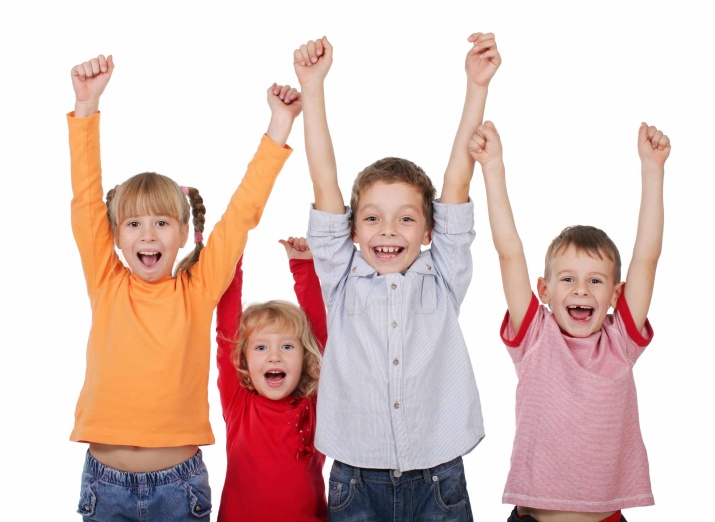 !
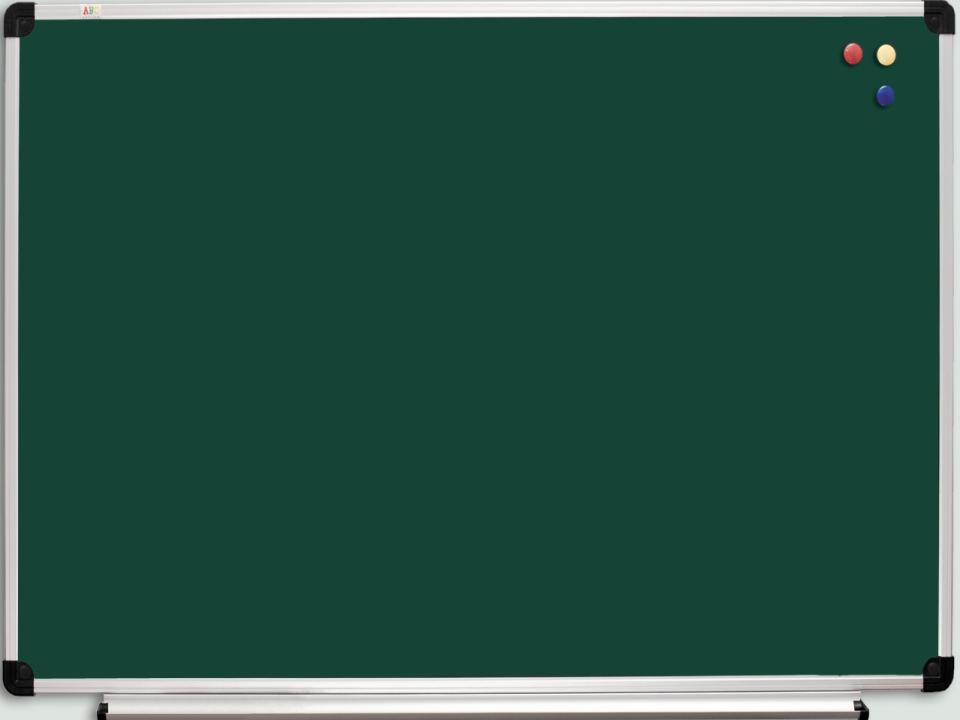 9 октября
Классная работа
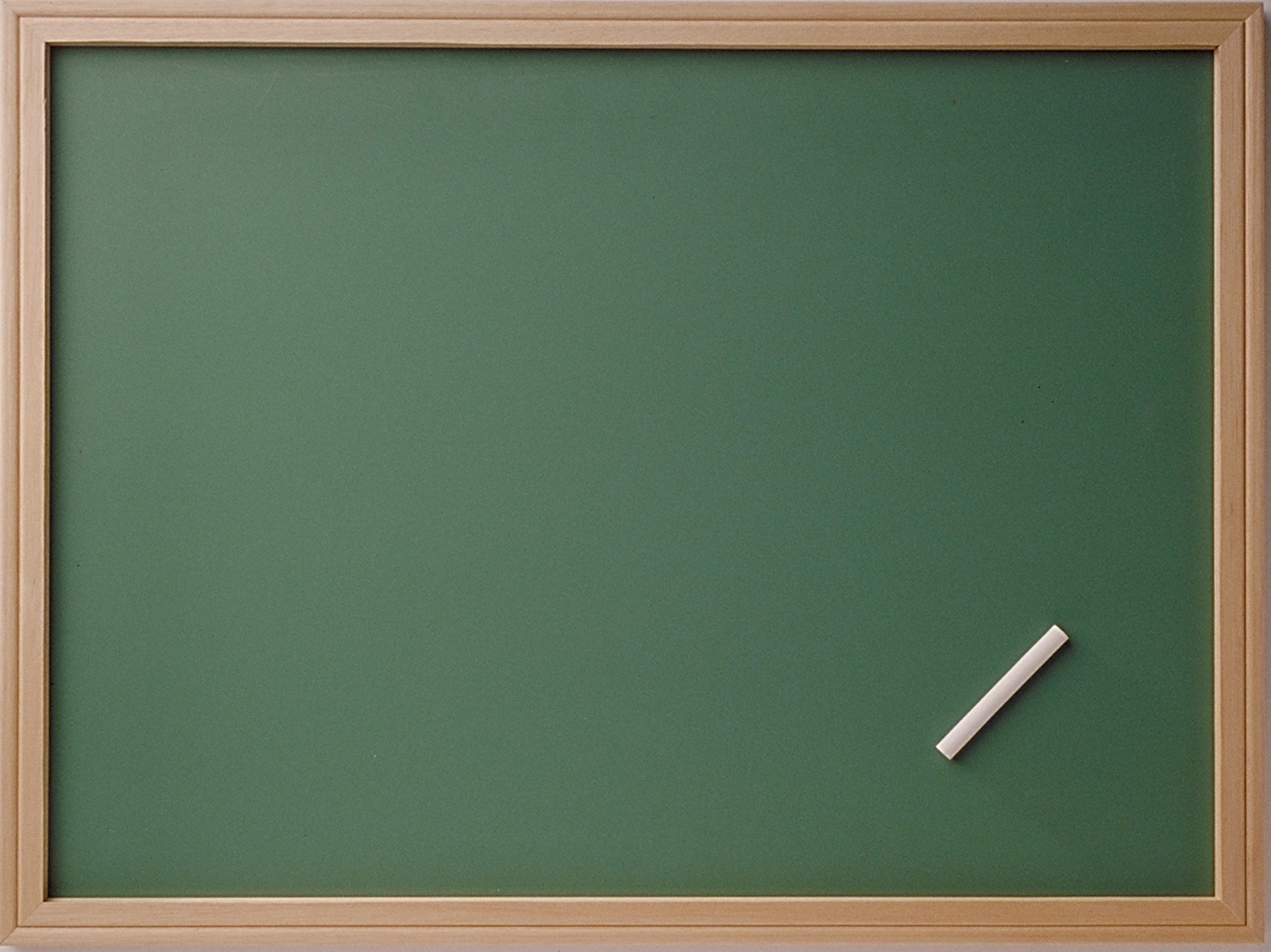 !
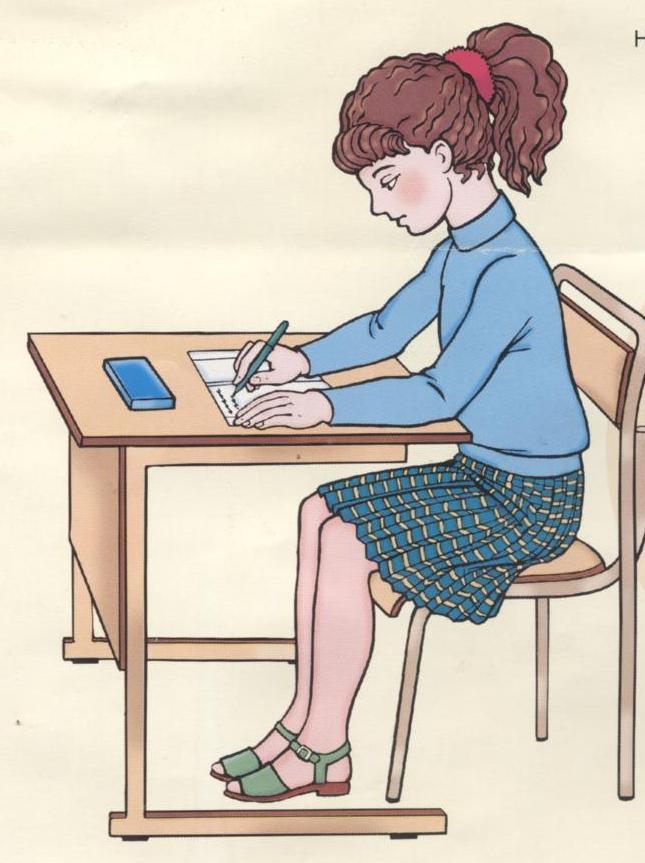 лужа,
чаща,
Уши,
ножи,
чужой,
свеча,
добыча,
пища.
щека,
Откройте учебник на стр. 35
В поле созрела густая пшеница.
×
пшеница (какая?) густая,
×
созрела (где?) в поле.
Обратите внимание!
 Вы выписали два словосочетания. 
В каждом из них есть два связанных по смыслу слова.
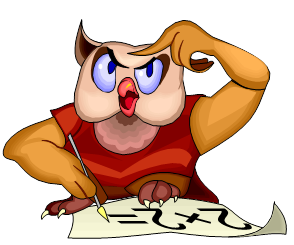 В словосочетании одно слово главное -  оно командует, а другое зависимое – оно подчиняется
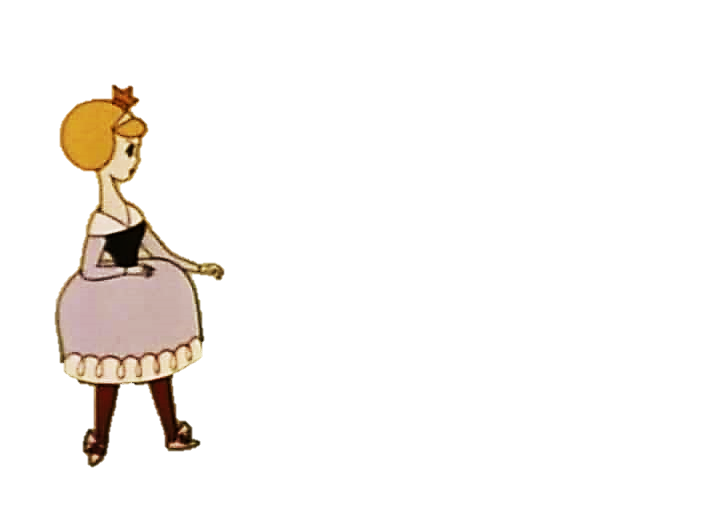 Связь слов в словосочетании устанавливается при помощи вопросов. Вопрос ставится от главного к зависимому. 
Над главным словом в словосочетании ставится 
знак ×, 
а связь главного слова с зависимым словом обозначается знаком
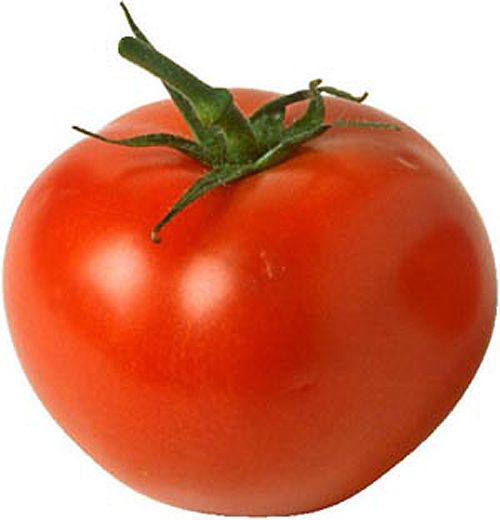 Помидор (какой?)
Подлежащее и сказуемое не образуют словосочетания
Подберите прилагательные и образуйте словосочетания. Запишите.
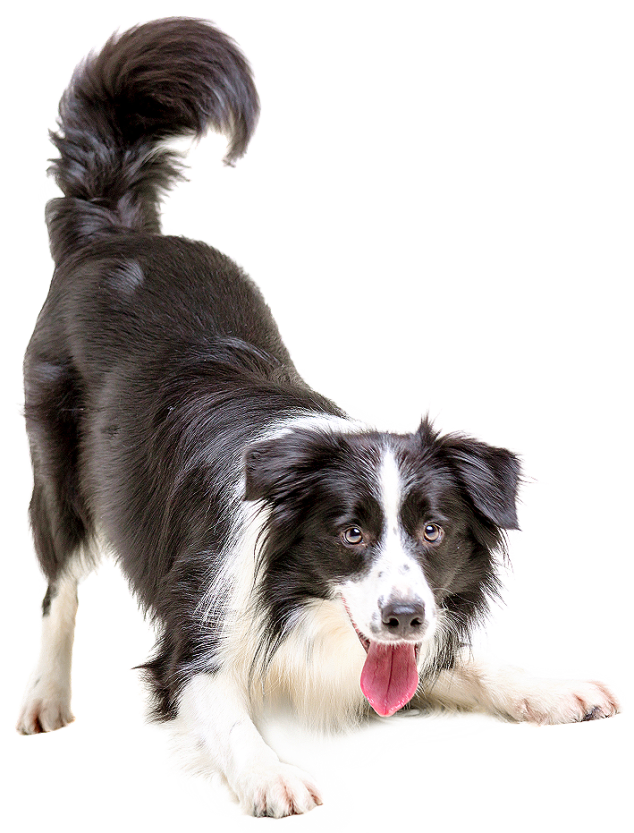 [Speaker Notes: –А теперь узнайте, о ком сегодня мы прочитаем стихотворение Георгия Юдина, отгадав загадки.
-Как вы думаете, о ком мы сегодня будем читать произведение? (О собаке)

-Стихотворение, с которым мы сегодня познакомимся называется «Вытри лапы и входи», написал его Георгий Юдин

-Найдите это стихотворение в учебнике. На какой странице находится стихотворение?]
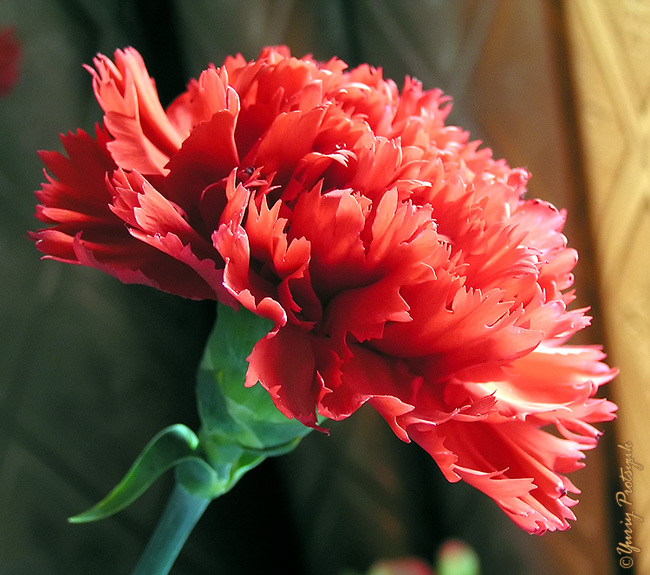 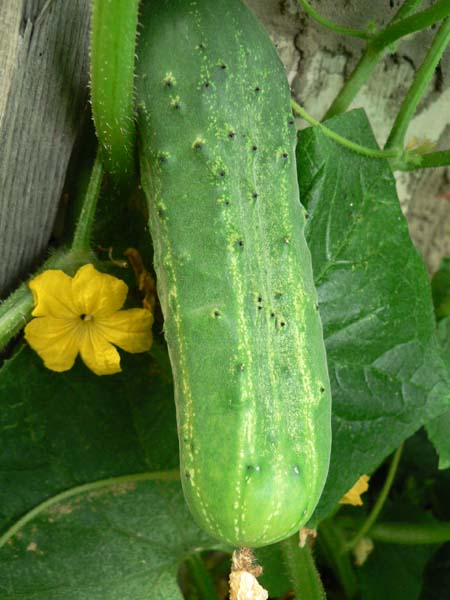 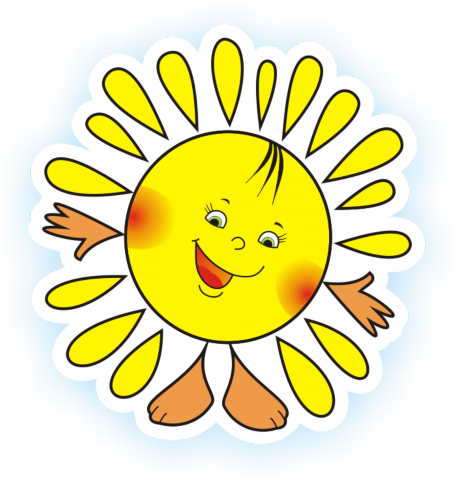 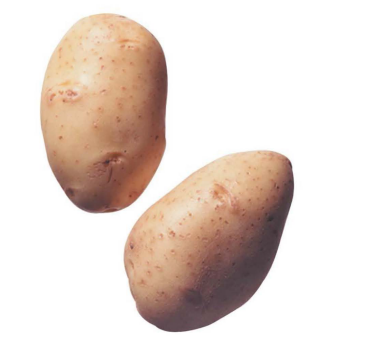 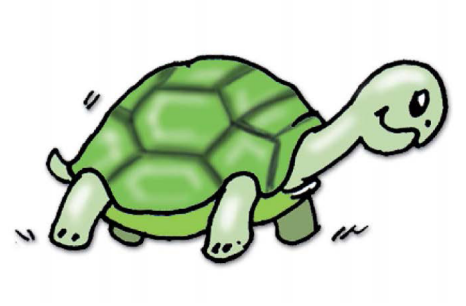 Итог урока
Что такое словосочетание?
Из чего состоит словосочетание?
Как ставится вопрос в словосочетании?
Всё ли было понятно?
 Что нам удалось узнать?
Кто хочет кого-нибудь похвалить?
[Speaker Notes: Презентация составлена для работы в условиях карантина.]
Оцените свою работу на уроке
-я всё понял(а),
у меня всё получилось
- я испытываю затруднения
тема трудная,
ничего не  понял(а)
Домашнее задание
Выполнить 
Упр. 61 на стр. 37.
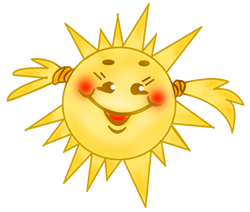 Всем   спасибо!